HUERTOECOLÓGICOESCOLAR
CÓMO INICIAR UN ESPACIO VERDE INTEGRADO EN LA DINÁMICA ESCOLAR
PRERREQUISITOS NECESARIOS
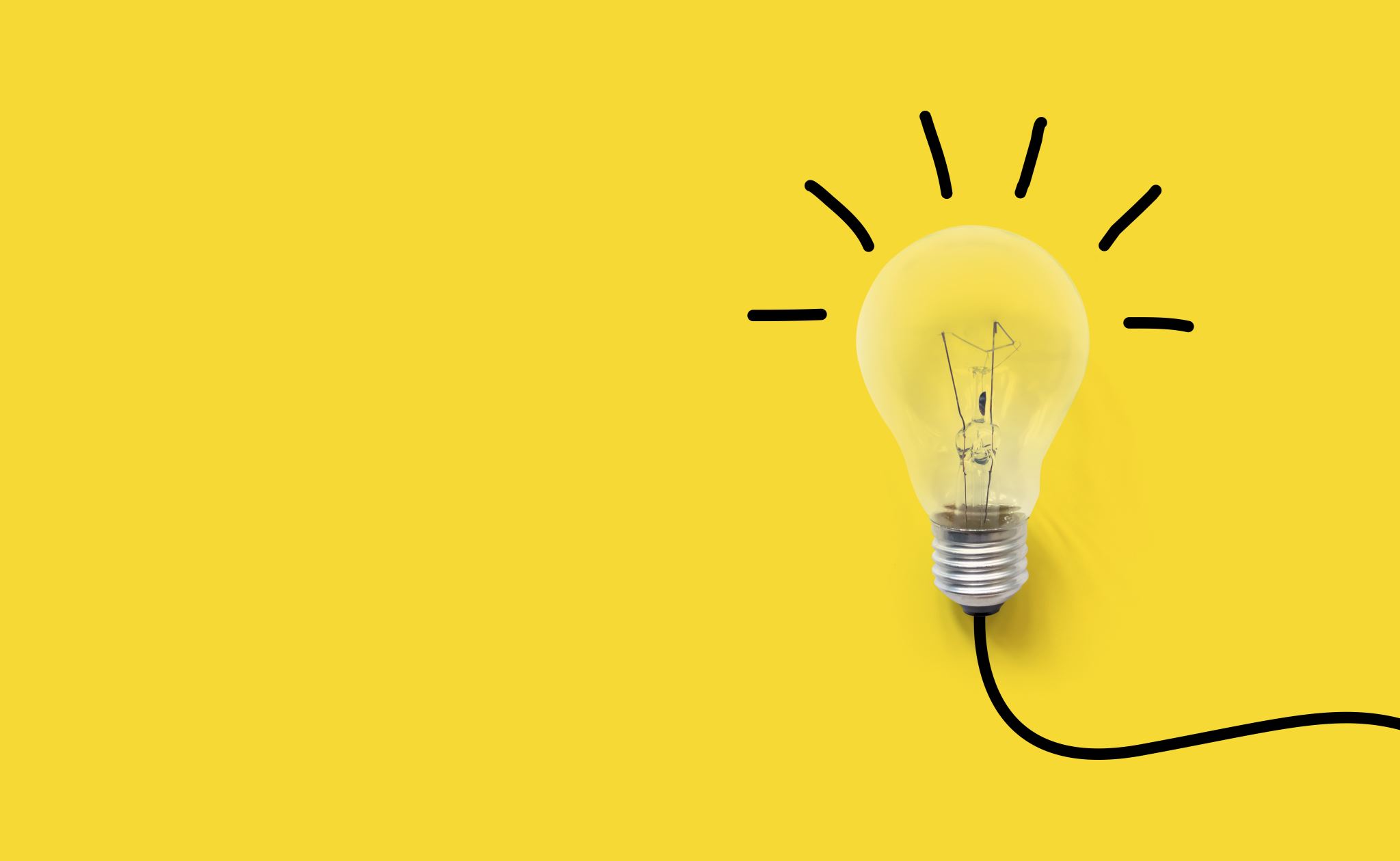 - IMAGINACIÓN
- INTENCIÓN
- IMPLICACIÓN
PRIMERAS ACCIONES
Crear infraestructuras
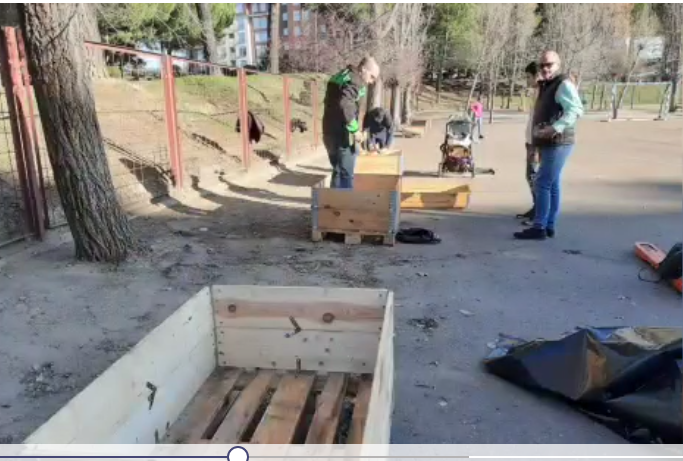 - Construcción de compostadora y cajones.
- Compra de tierra, semillas, plantones, materiales y algunos aperos de labranza.
- Creación de semilleros dentro del colegio (aulas y pasillos).
- Colocar pequeño invernadero.
- Zona de exposición a la entrada del colegio.
SINERGIAS:- Familia.- Claustro.- Personal del centro. - Instituciones.
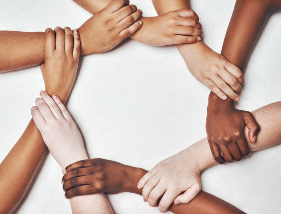 - COMUNICACIÓN INTERNA
- COLABORACIÓN
- COMISIÓN
- COORDINACIÓN  CON OTROS PROYECTOS
- COMUNICACIÓN EXTERNA
Materiales del huerto
Empezar por la tierra. Experimentos
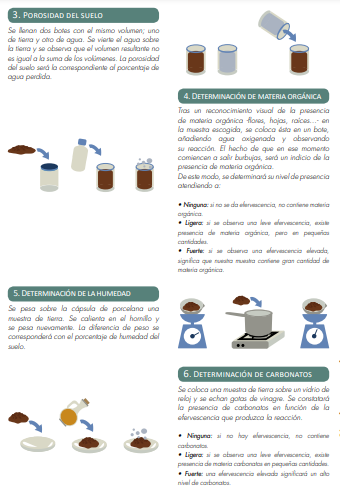 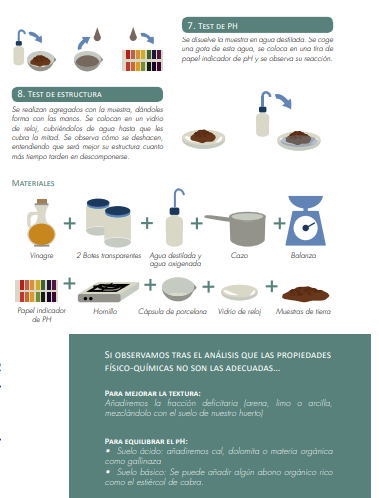 GRACIAS POR VUESTRA ATENCIÓN